High Performance and long term retention that doesn’t break the bank
Neal Wingenbach – RSM for HPC
Seth Ingram – RSM, Tom Yenny – RSM QSS (Disk)
[Speaker Notes: It’s likely that the audience has a preconceived notion of Quantum from our rich history.  I would encourage you not to change this title, as it emphasizes our broader scope and sets the stage for a broader conversation]
The Demanding Markets We Serve
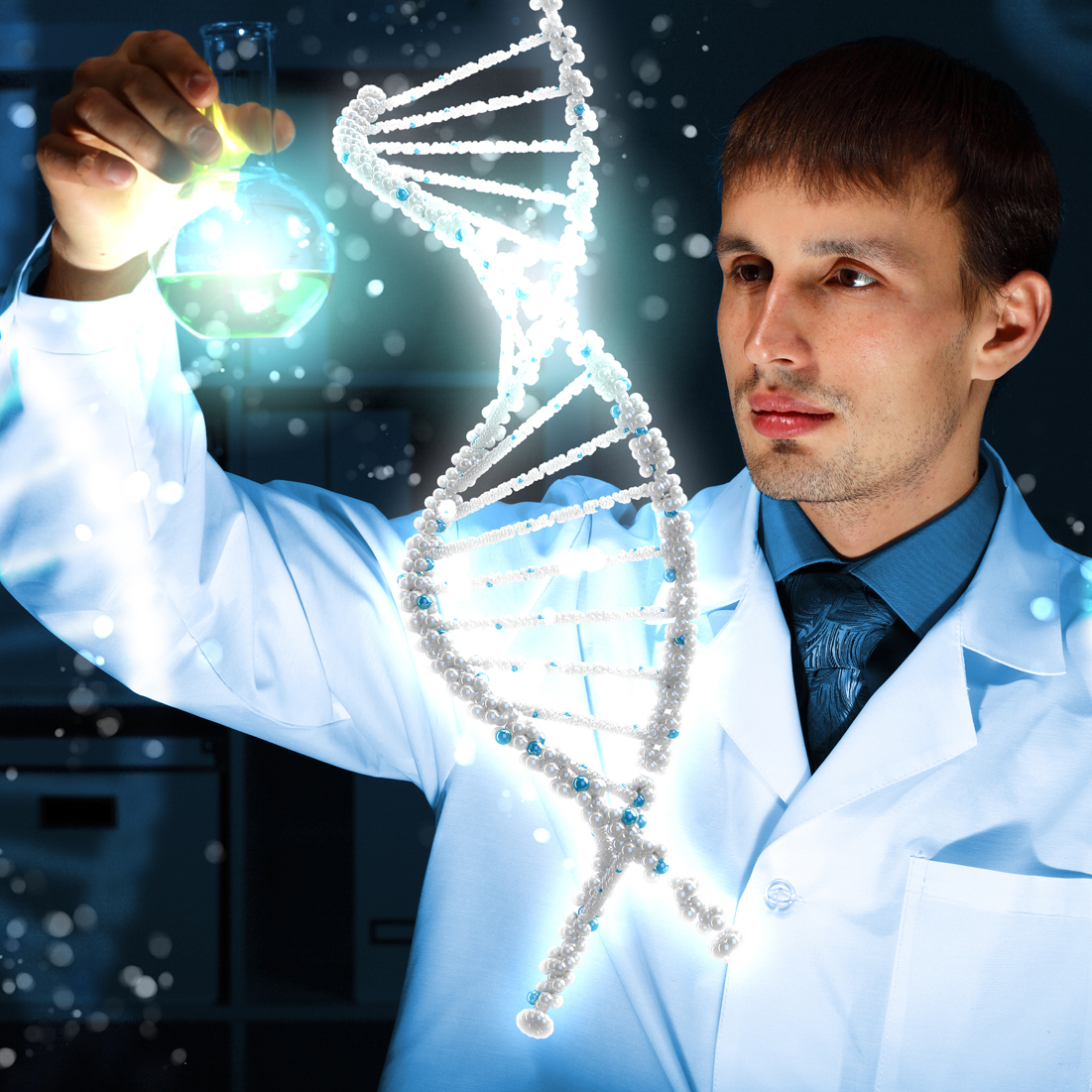 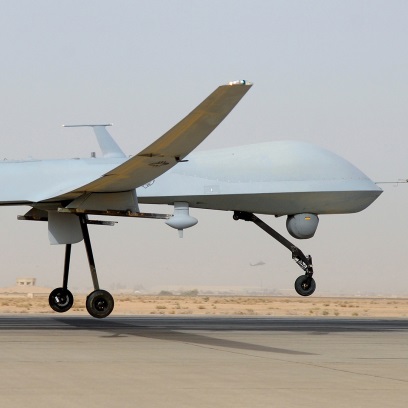 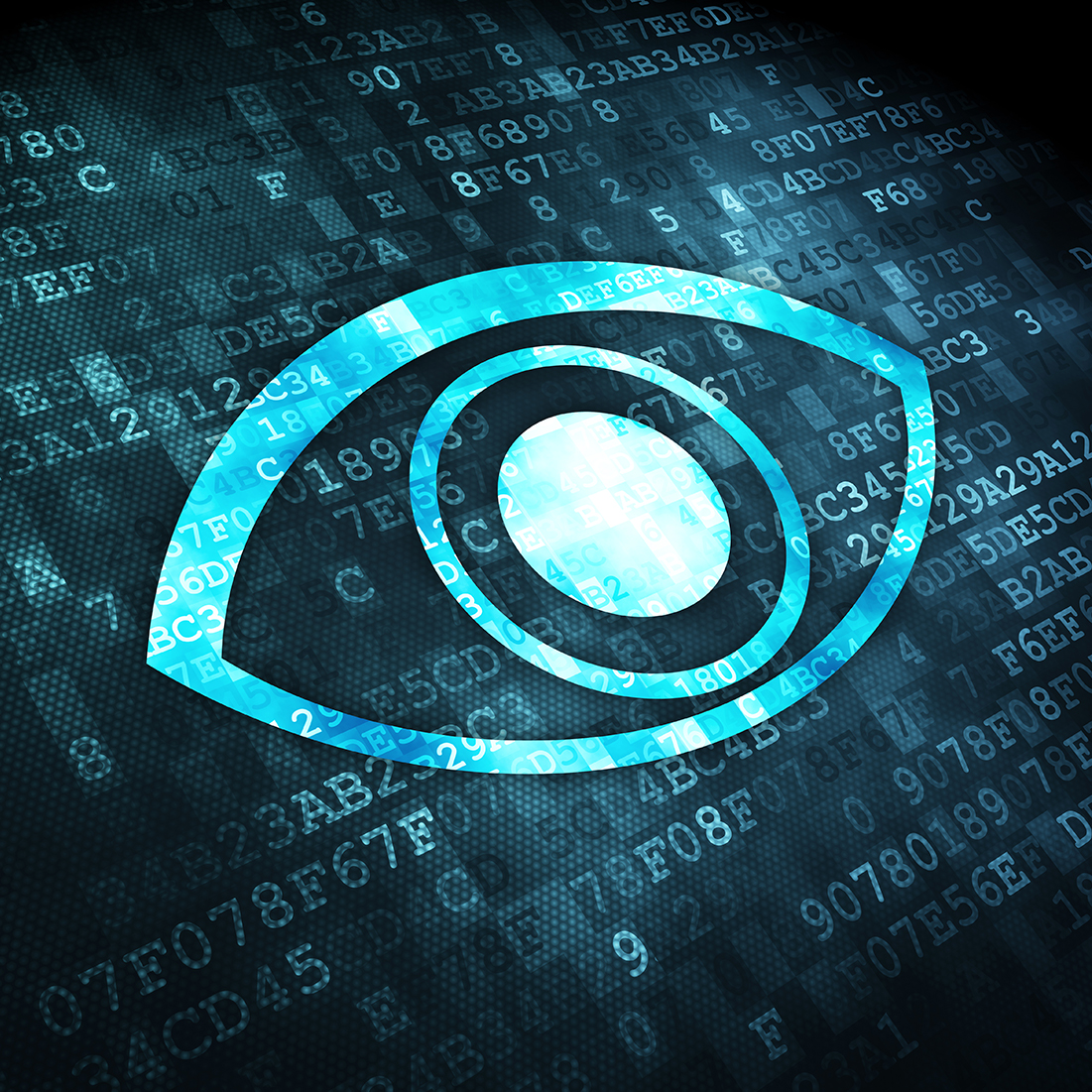 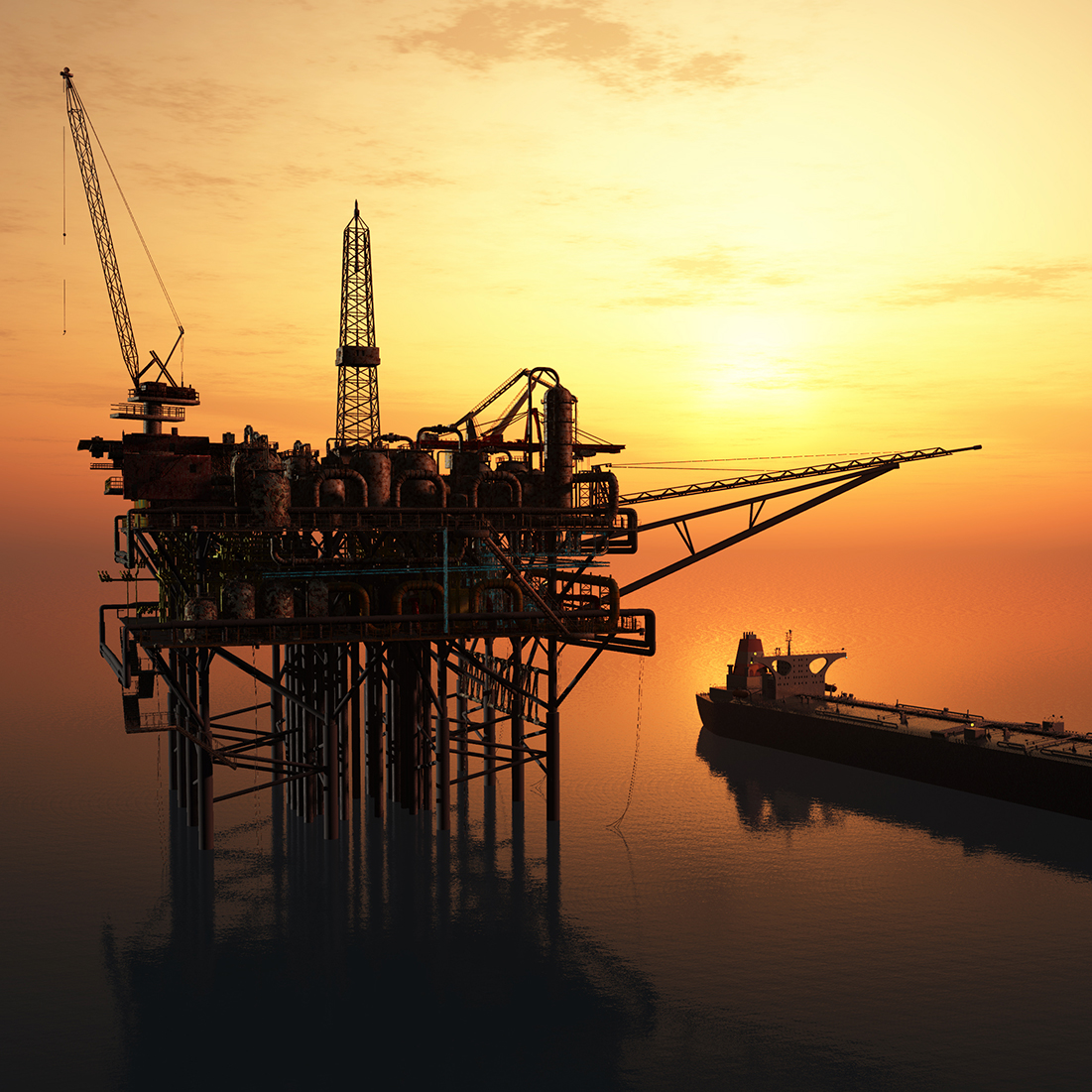 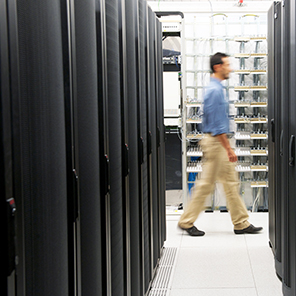 ENTERPRISE BACKUP
CYBERSECURITY
OIL & GAS
GENOMICS
FEDERAL
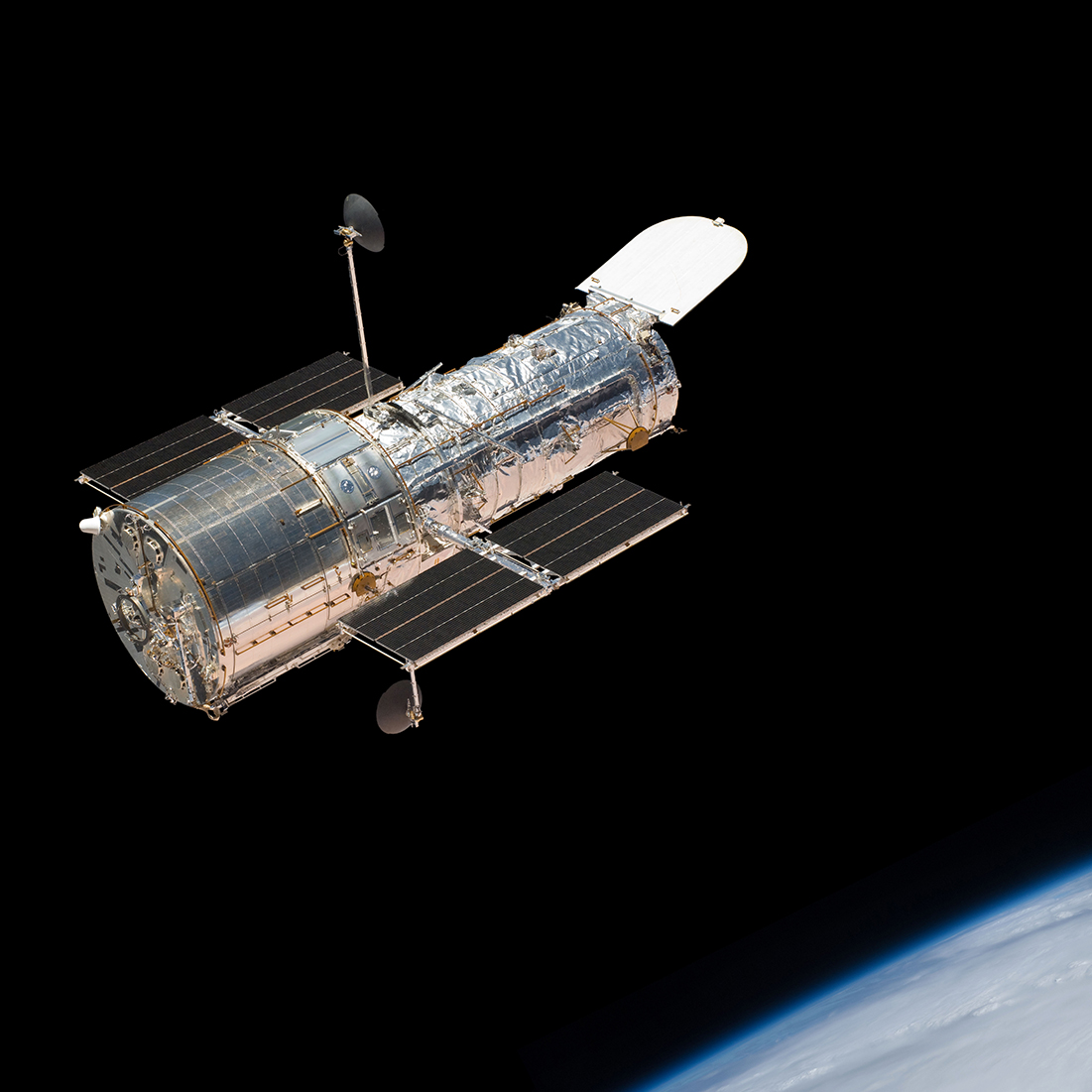 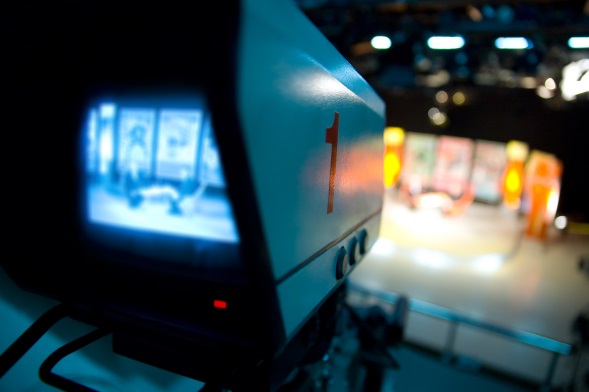 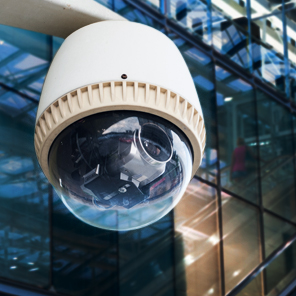 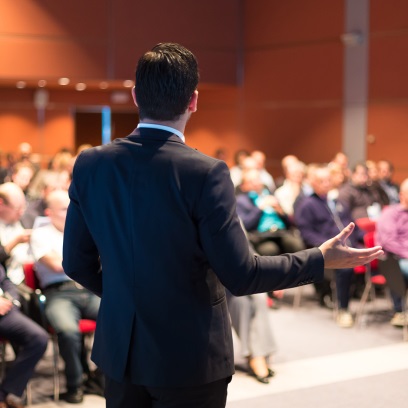 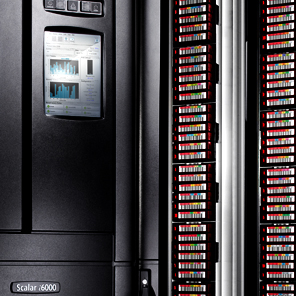 ENTERPRISEARCHIVE
SURVEILLANCE
GEOSPATIAL
UNIVERSITIES
CORPORATE VIDEO
[Speaker Notes: This is about emphasizing our heritage and our specialized focus.  It can also be a great spot to tell a couple brief customer stories that are relevant for the particular meeting (see the customer story module).]
Applying The Right Technology At The Right Time
HPC
Workflow
ACQUIRE
ANALYZE
RETAIN
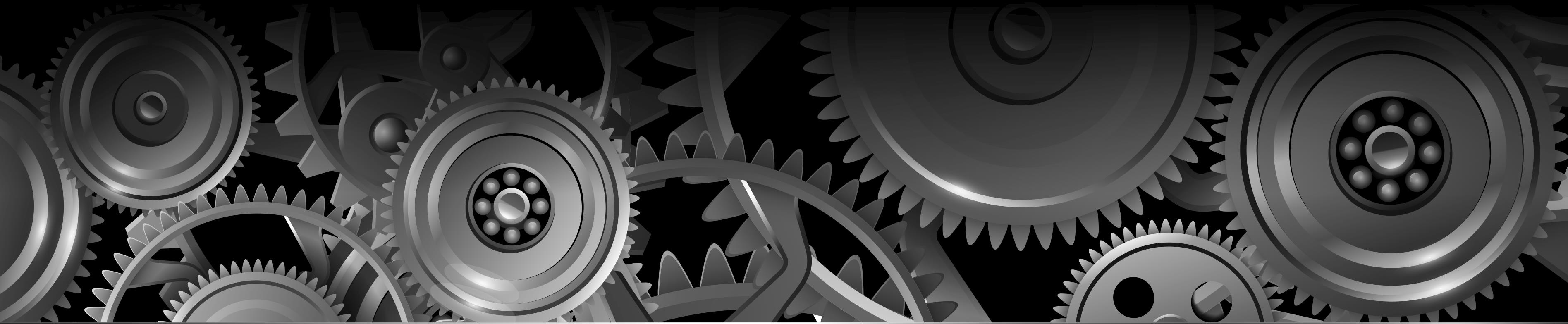 STORNEXT 5 DATA MANAGEMENT LAYER
PRIMARY
SECONDARY
ARCHIVE
CLOUD
Tiers and Sites
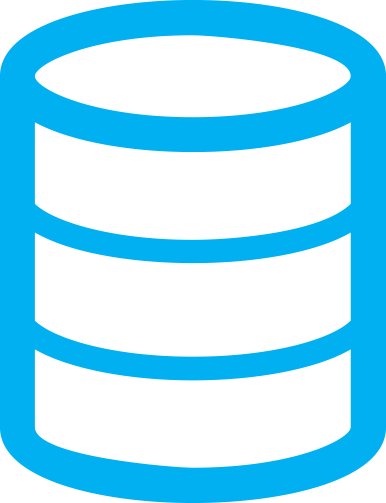 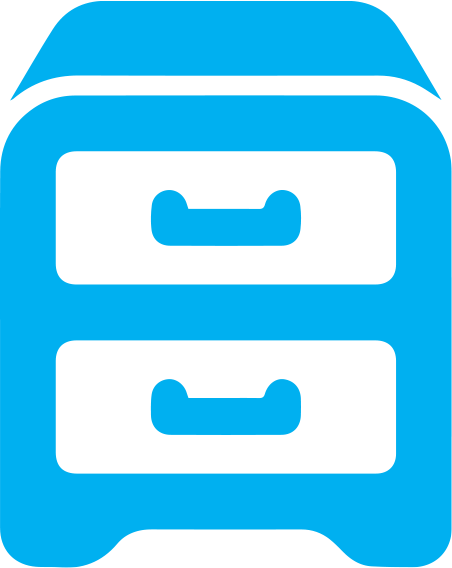 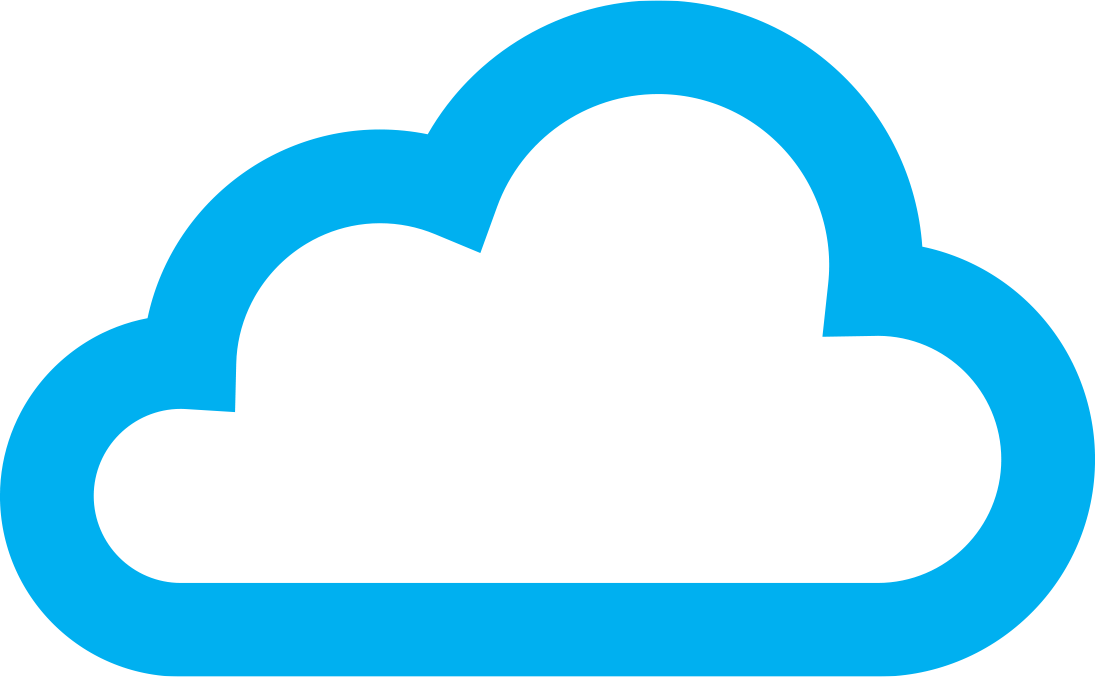 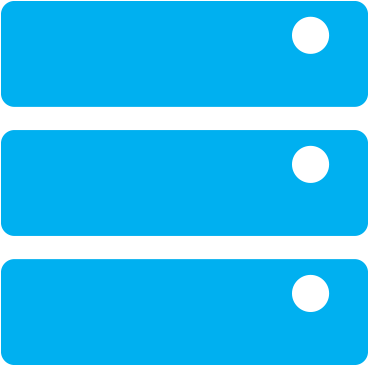 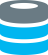 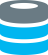 [Speaker Notes: At the core is our approach to aligning storage tiers with the right stage of workflow across the data lifecycle. 
It’s about applying the right technology at the right time, guided by the workflow]
File System, Tape, and Nearline Disk: StorNext
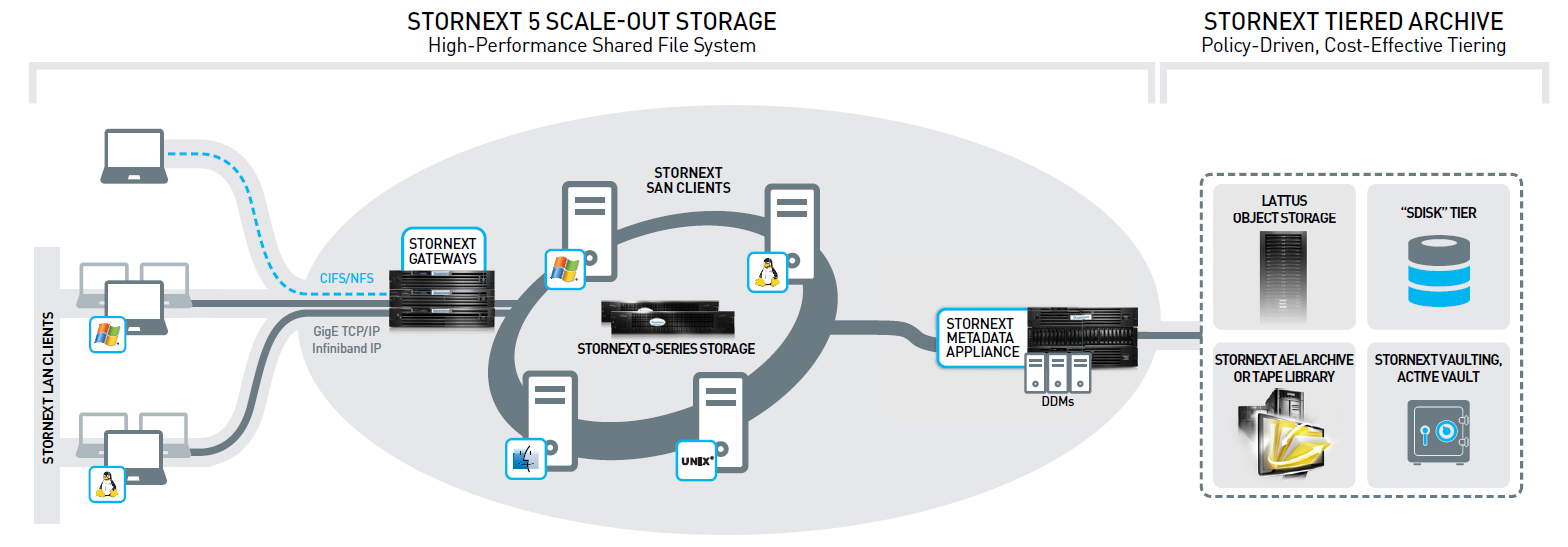 Q-CLOUD
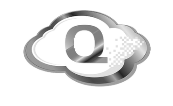 Enable comprehensive workflow sharing
Leverage technology tiers of choice
Quantum Tiered Storage Portfolio
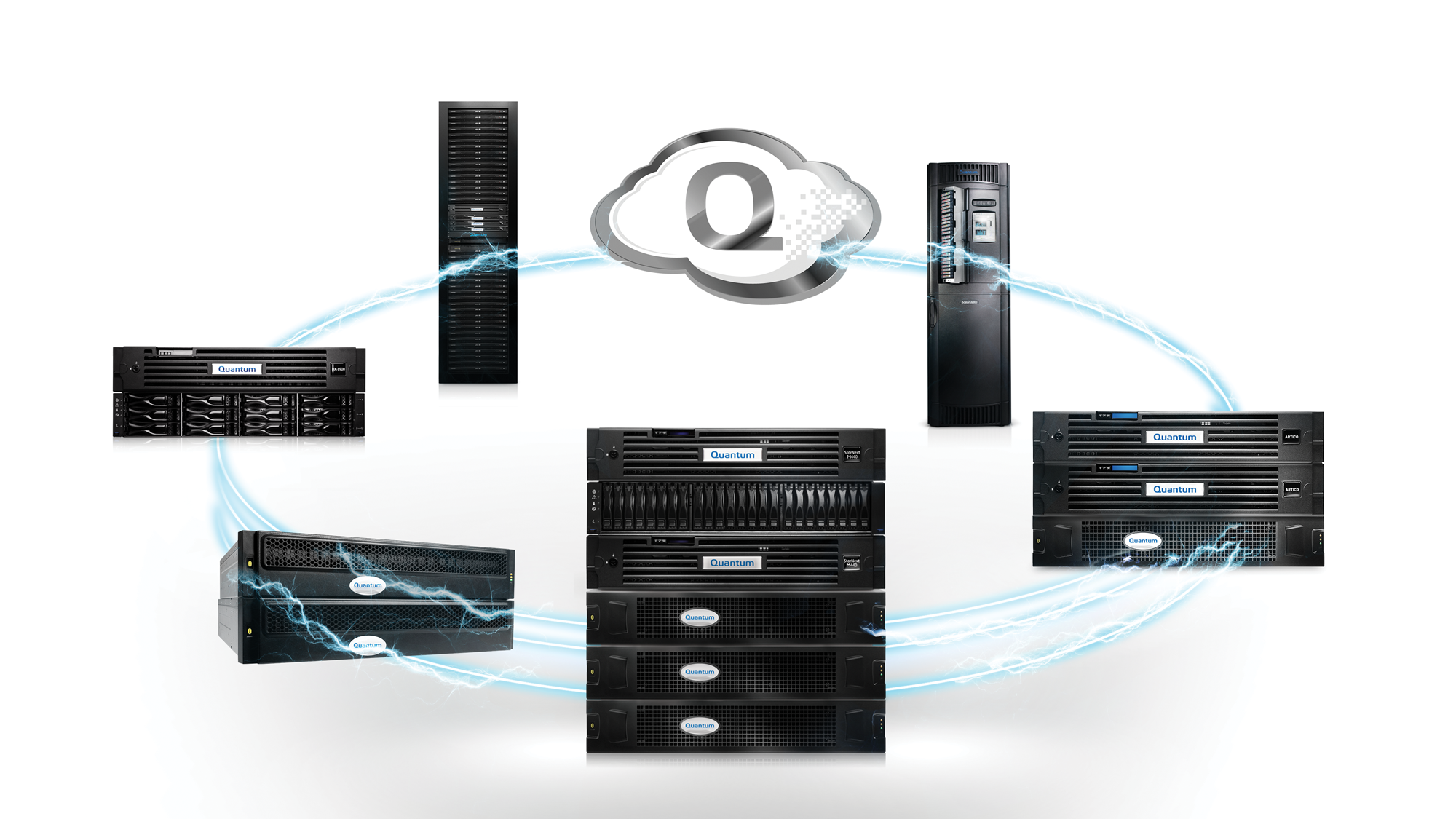 Lattus Object Storage
Scalar LTO Libraries
Q-Cloud Services
DXi Deduplication
Artico NAS Archive
StorNext Scale-out Storage
QXS Hybrid Storage
End-to-end storage portfolio that powers your strategic applications
[Speaker Notes: The result is a complete end-to-end storage portfolio, including
A complete scale-out storage portfolio for workflows from M&E to Surveillance to HPC.
A complete archive portfolio, including our latest innovation called Artico, a NAS archive system
To industry-leading tape, where Quantum has been recognized as the market share leader for many years running
To a new DXi deduplication portfolio with industry-leading performance
To a set of cloud services for data protection and archiving
To a set of primary storage offerings with great price-performance value]
ARTICO – Intelligent NAS Archive
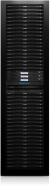 Tiering policies deliver the best TCO for sharing, storing, and protecting data
Comprehensive choice of archive targets
Scales from small environments to petabytes
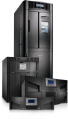 Artico NAS Appliance
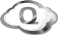 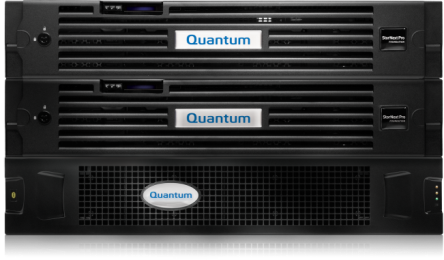 Lattus
Object Storage
Q-Cloud Archive
Primary Storage
Scalar Tape
Library
NAS
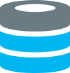 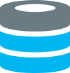 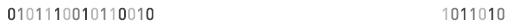 Add intelligent data movement from existing primary storage
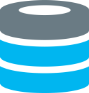 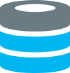 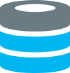 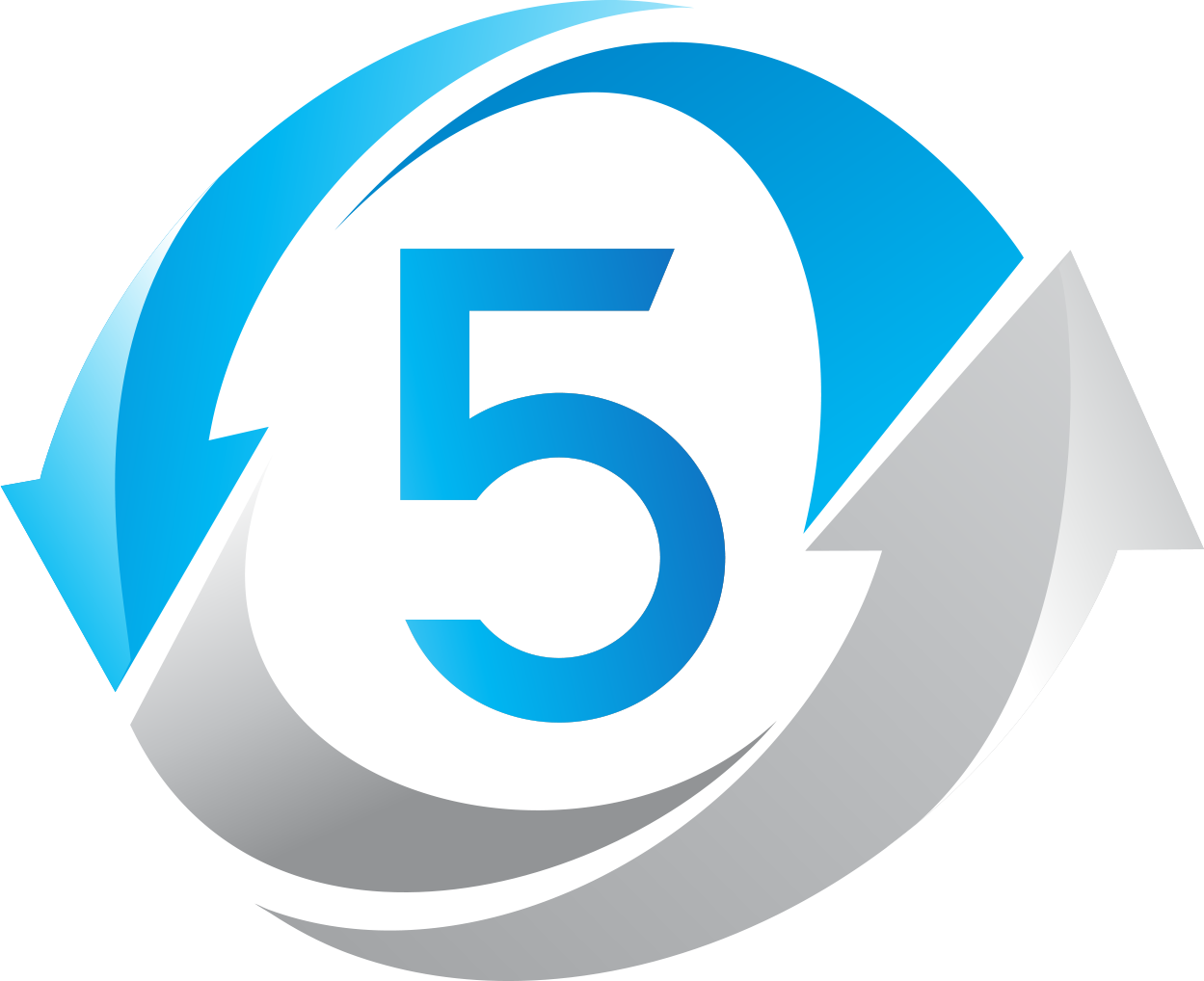 HYBRID Storage
Quantum QXS Hybrid Storage Family
Up to 
40,000 iops
QXS-3 Series
Arrays optimized for virtualizedIT workloads
Entry
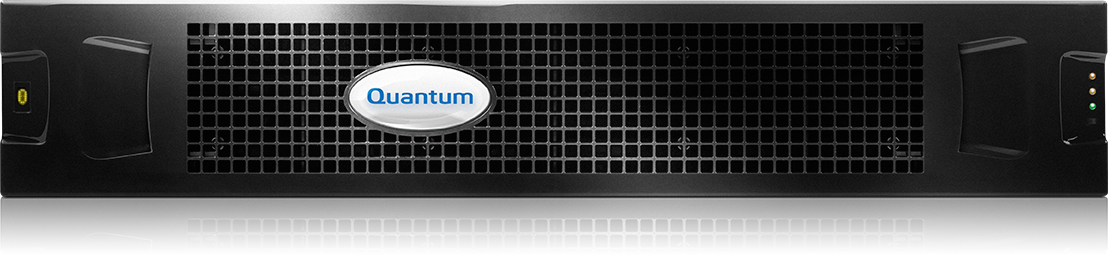 Up to 
100,000 iops
QXS-4 Series
Storage targeting vertical markets:Telco, M&E, Big Data Analytics,
High-Performance Computing
Optimized 
Performance
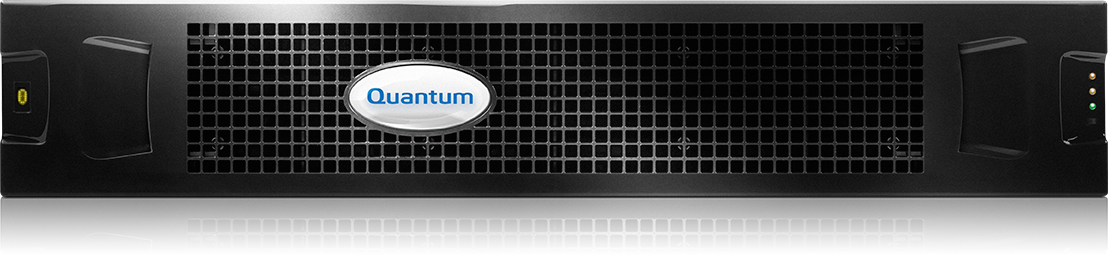 Up to 
200,000 iops
QXS-6 Series
High-Performance Computing
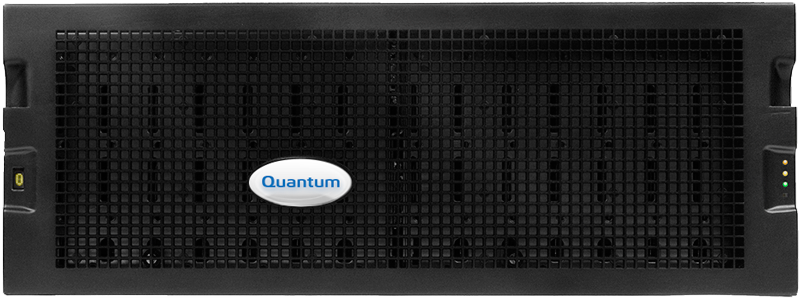 High 
Performance
Capacity HDD
Performance HDD
SSD
Real-time, autonomic data placement (tiering) for balancing performance and costs are critical
Customer Example: HPC Customer
SITUATION / PROBLEM
New HPC customer, wanting to avoid Panasas and EMC/Isilon lock-in. Needs 1PB with tremendous read, good write throughput and ability to expand. Concerned with Lustre ramp.
CUSTOMER SOLUTION
QXS-656 with 224x6TB LFF drives, Linear Configuration, 22 Object Storage Targets +QXS-456 with 8x900GB LFF HDDs
BUSINESS BENEFITS
Extreme read performance of 12GBps
Trusted partner with Intel IEEL™
Simple setup and management
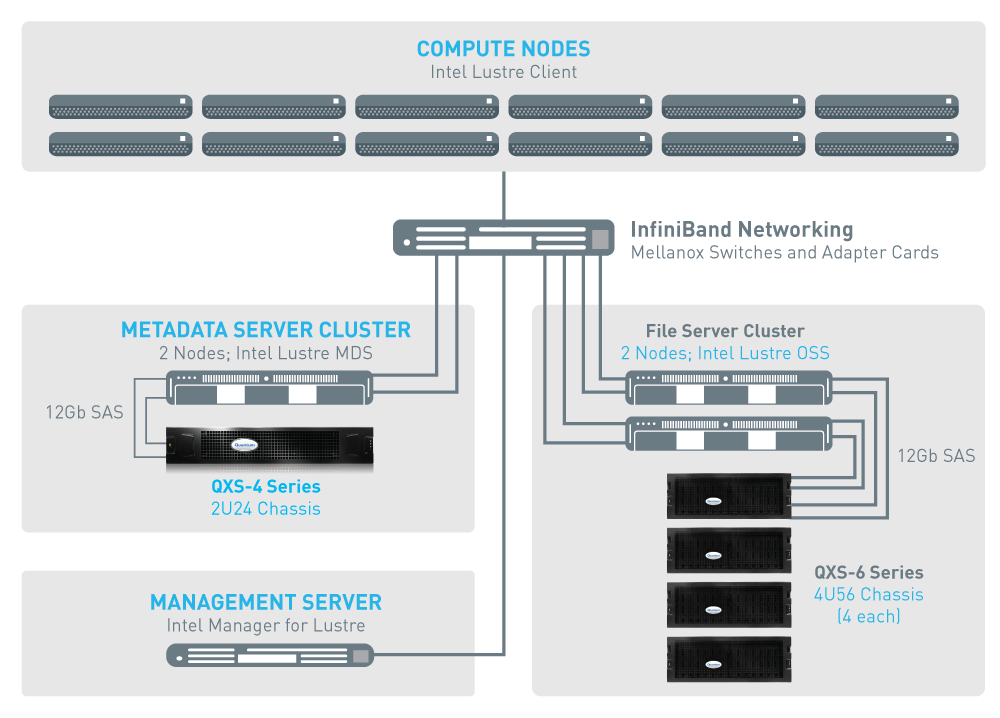 Quantum Tiered Storage Portfolio
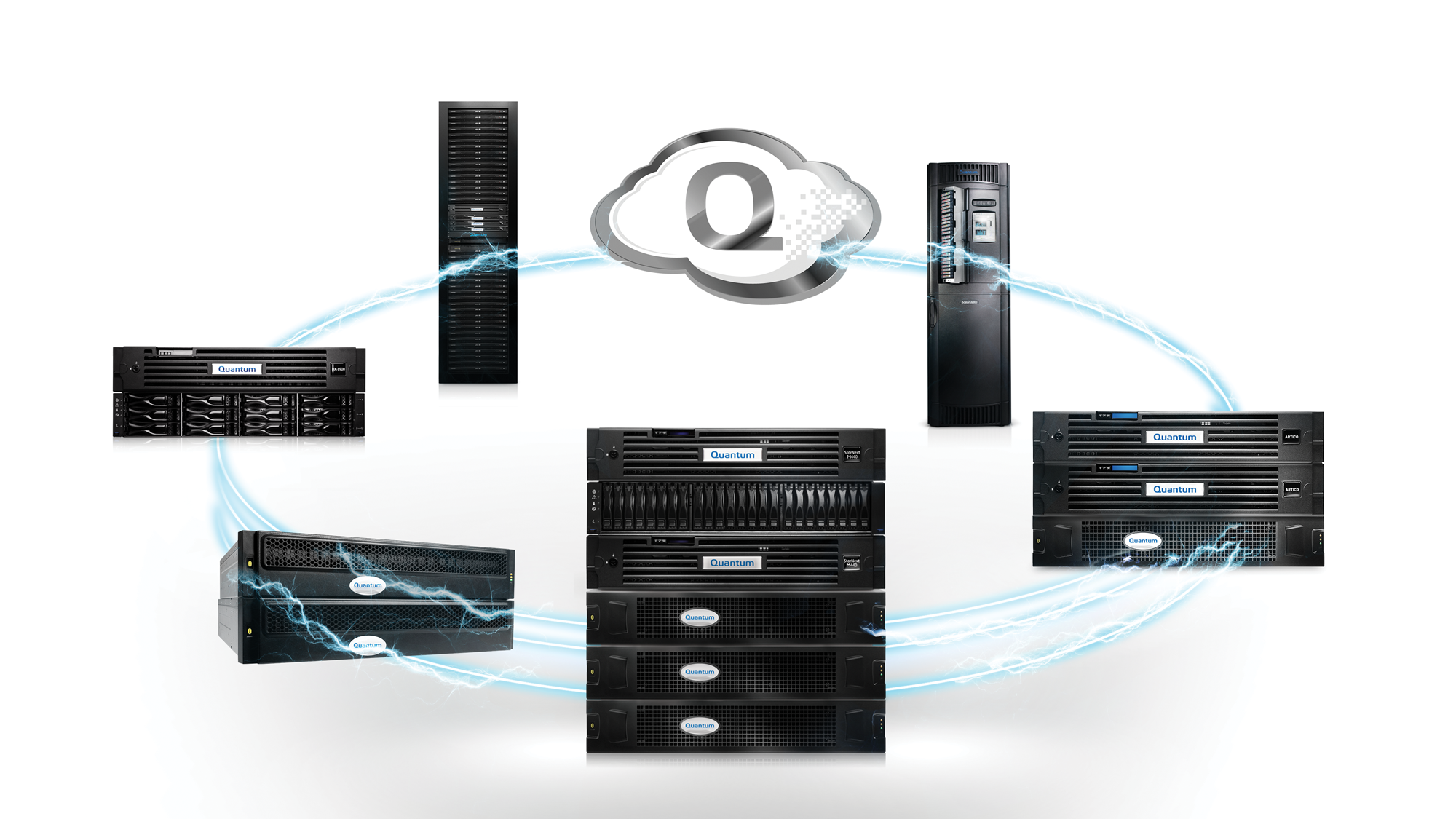 Lattus Object Storage
Scalar LTO Libraries
Q-Cloud Services
DXi Deduplication
Artico NAS Archive
StorNext Scale-out Storage
QXS Hybrid Storage
End-to-end storage portfolio that powers your strategic applications
[Speaker Notes: The result is a complete end-to-end storage portfolio, including
A complete scale-out storage portfolio for workflows from M&E to Surveillance to HPC.
A complete archive portfolio, including our latest innovation called Artico, a NAS archive system
To industry-leading tape, where Quantum has been recognized as the market share leader for many years running
To a new DXi deduplication portfolio with industry-leading performance
To a set of cloud services for data protection and archiving
To a set of primary storage offerings with great price-performance value]